LA PALABRA
UNIVERSIDAD NACIONAL DE CHIMBORAZO
https://www.youtube.com/watch?v=cM51-ttYWHU
LINK HISTORIA DEL LENGUAJE
La palabra es una unidad lingüística fundamental que se utiliza para representar y comunicar ideas, conceptos, objetos, acciones, emociones, entre otros. Es una unidad abstracta que se manifiesta a través de sonidos articulados o símbolos escritos que tienen un significado convencionalmente acordado dentro de una comunidad lingüística.

La palabra es el principal medio de comunicación verbal entre los seres humanos y desempeña un papel crucial en la transmisión de conocimiento, expresión de pensamientos, emociones y en la construcción de significados compartidos.

En términos lingüísticos, una palabra puede tener diferentes partes o elementos, como raíces, afijos (prefijos o sufijos) y morfemas gramaticales, que contribuyen a su estructura y función en la oración.

Es importante destacar que el significado de una palabra puede variar según el contexto y la cultura en la que se utilice, lo que nos lleva a explorar la semántica y la pragmática del lenguaje.
Ferdinand de Saussure: Saussure fue un lingüista suizo conocido por su obra "Curso de lingüística general". En su enfoque estructuralista, Saussure definió la palabra como una entidad lingüística compuesta por dos elementos inseparables: el significado (concepto) el significado (concepto) y el significante (sonido o forma).

Roland Barthes: Barthes, un semiólogo y crítico literario francés, exploró el poder y los significados de las palabras en su obra "Mitologías". Barthes argumentó que las palabras no solo tienen un significado objetivo, sino que también están cargadas de connotaciones y significados culturales (sonido o forma).
Las voces tónicas y átonas, así como las proclíticas y enclíticas de grupo, son conceptos relacionados con la acentuación y posición de las palabras dentro de una oración
Voces tónicas y átonas:

Voces tónicas: Son aquellas palabras que llevan el acento tónico, es decir, reciben una mayor fuerza de pronunciación. Estas palabras tienen mayor prominencia y suelen ser más importantes en la estructura de la oración. Por ejemplo: "cántico", "rápido".

"El sol brillaba intensamente sobre el mar, iluminando la playa dorada. Las olas rompían suavemente en la orilla, creando una melodía hipnotizante. Los niños jugaban alegremente en la arena, construyendo castillos y riendo a carcajadas. Las gaviotas volaban en círculos, buscando su siguiente festín. Algunos surfistas valientes desafiaban las olas, deslizándose sobre ellas con habilidad y elegancia. Todo era calma y felicidad en ese paraíso costero."
En este ejemplo, se pueden identificar varias palabras tónicas que resaltan en el texto, como "sol", "mar", "playa", "olas", "niños", "castillos", "gaviotas", "surfistas", " olas", "habilidad" y "felicidad". Estas palabras tienen una mayor fuerza de pronunciación y destacan en el contexto del texto.
Voces átonas: Son las palabras que no llevan el acento tónico y, por lo tanto, tienen una menor prominencia en la pronunciación.

 Estas palabras suelen ser menos importantes en la estructura de la oración y, a menudo, cumplen funciones gramaticales como preposiciones, conjunciones, pronombres átonos, etc. Por ejemplo: "y", "de", "un".

Las sílabas átonas cumplen un papel importante en la estructura y ritmo de las palabras y en la correcta pronunciación y acentuación
"En un pequeño pueblo, entre montañas y ríos, se encontró una humilde casa de madera. En ella vivía una joven llamada Laura, quien trabajaba como maestra en la escuela del lugar. Todos los días, Laura caminaba hasta el colegio, donde enseñaba a los niños de la comunidad. Durante las clases, les hablaron sobre ciencia, historia y literatura. Al final del día, regresaba a su hogar cansada pero satisfecha por el aprendizaje compartido."
En este ejemplo, se pueden identificar varias palabras átonas que cumplen funciones gramaticales como "en", "un", "entre", "y", "se", "una", "como", "en", "de" , "los", "al", "las", "les", "sobre", "pero", "por" y "el". Estas palabras tienen menor prominencia y no llevan el acento tónico en la pronunciación
Proclíticas y enclíticas de grupo:
Las palabras proclíticas son aquellas que se colocan antes del verbo en una oración. Estas palabras son pronombres átonos que se unen al verbo y forman una unidad fonética con él. Su posición proclítica en la oración les permite mantener una conexión estrecha con el verbo y cumplir funciones gramaticales específicas, como indicar el receptor de la acción o la dirección de la acción.
Por ejemplo, en la oración "Me gustaría viajar", el pronombre proclítico "me" indica que el sujeto de la oración es el receptor de la acción de gustar.
"Me dijo que vendría temprano. Te pido que me ayudes. Nos vemos luego. Se lo entregué a Juan. Les dije que vinieran pronto. Os espero en el parque."
En este ejemplo, se pueden identificar palabras proclíticas que se colocan antes del verbo o del elemento principal de la oración. Algunas de las palabras proclíticas utilizadas son "me", "te", "nos", "se", "les" y "os". Estas palabras se unen fonéticamente al término que les sigue, formando una unidad en la pronunciación.
Enclíticas de grupo: Las palabras enclíticas de grupo son aquellas que se unen fonéticamente a un término anterior en una oración. A diferencia de las palabras enclíticas simples, que se unen al verbo o al elemento principal de la oración, las palabras enclíticas de grupo se adhieren a un grupo de palabras formando una unidad fonética. 

Por ejemplo: "Dámelo", donde "lo" es una enclítica de grupo unida al verbo "dame".
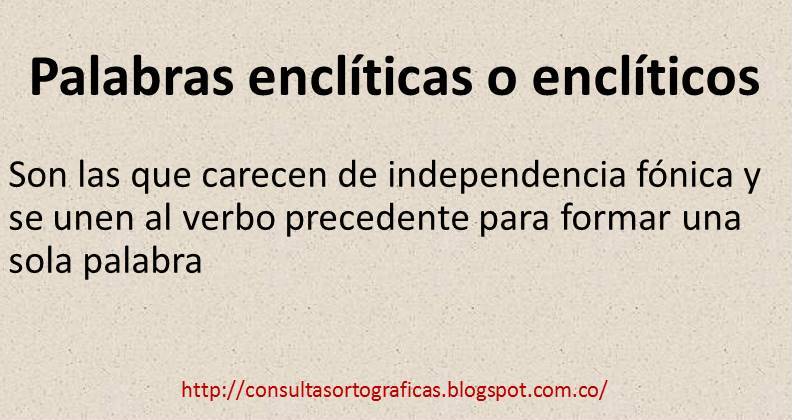 "Voy a decírtelo todo. No te preocupes, lo entenderás. Dámelo, por favor. Necesito que me lo des ahora mismo. Cómpralos y tráemelos cuando vuelvas. Cuéntaselo a ella también, le interesará.“

En este ejemplo, se pueden identificar palabras enclíticas de grupo que se unen fonéticamente al término que les precede. Algunas de las palabras enclíticas de grupo utilizadas son "lo", "te", "me", "los" y "se". Estas palabras se colocan después del verbo o del elemento principal de la oración y forman una unidad con el término anterior
https://aprenderespanholesfacil.wordpress.com/2014/02/25/los-pronombres-enclticos-y-proclticos/#:~:text=El%20Pronombre%20Encl%C3%ADtico%20es%20un,para%20formar%20una%20sola%20palabra.&text=Los%20Pronombres%20Procl%C3%ADticos%20Son%20aquellos,los%2C%20las%2C%20les).
https://www.upb.edu.co/es/central-blogs/ortografia/que-son-pronombres-encliticos
LINK DE REFUERZO
trabajo
https://es.educaplay.com/recursos-educativos/15431427-la_palabra.html 
https://es.educaplay.com/recursos-educativos/15438346-la_palabra.html